Bilinguale Zertifizierung
ab Mai/November 2021
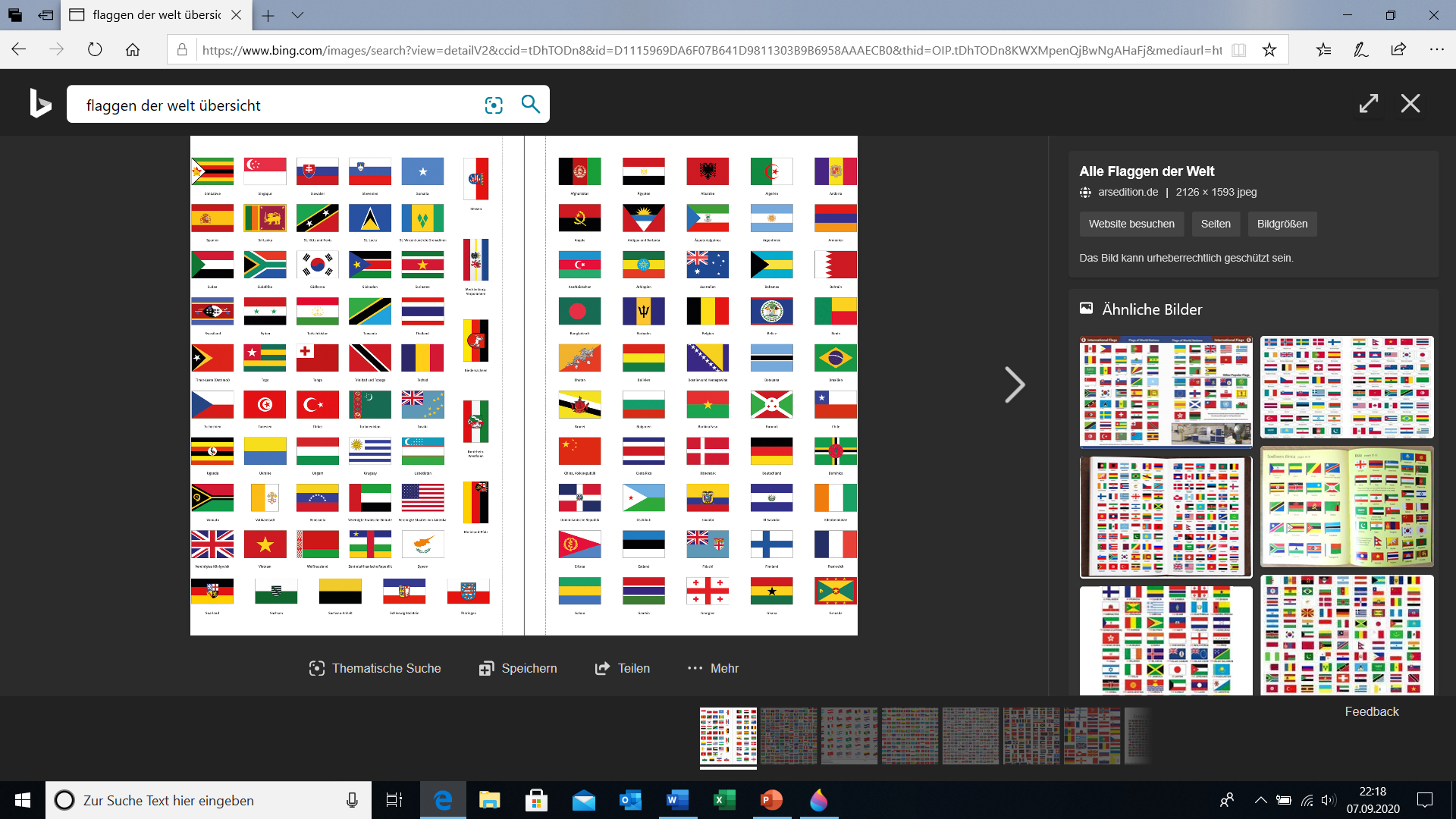 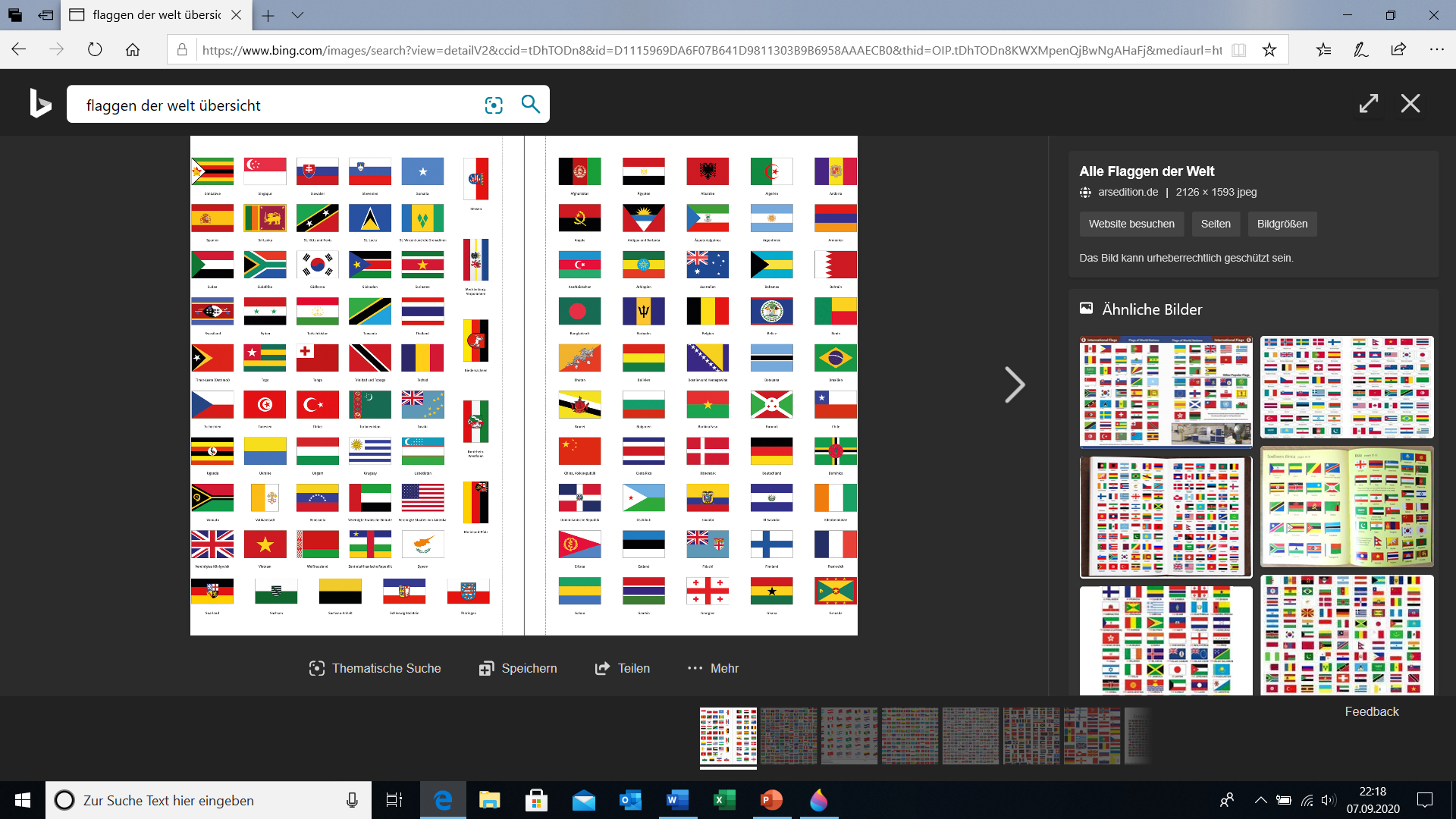 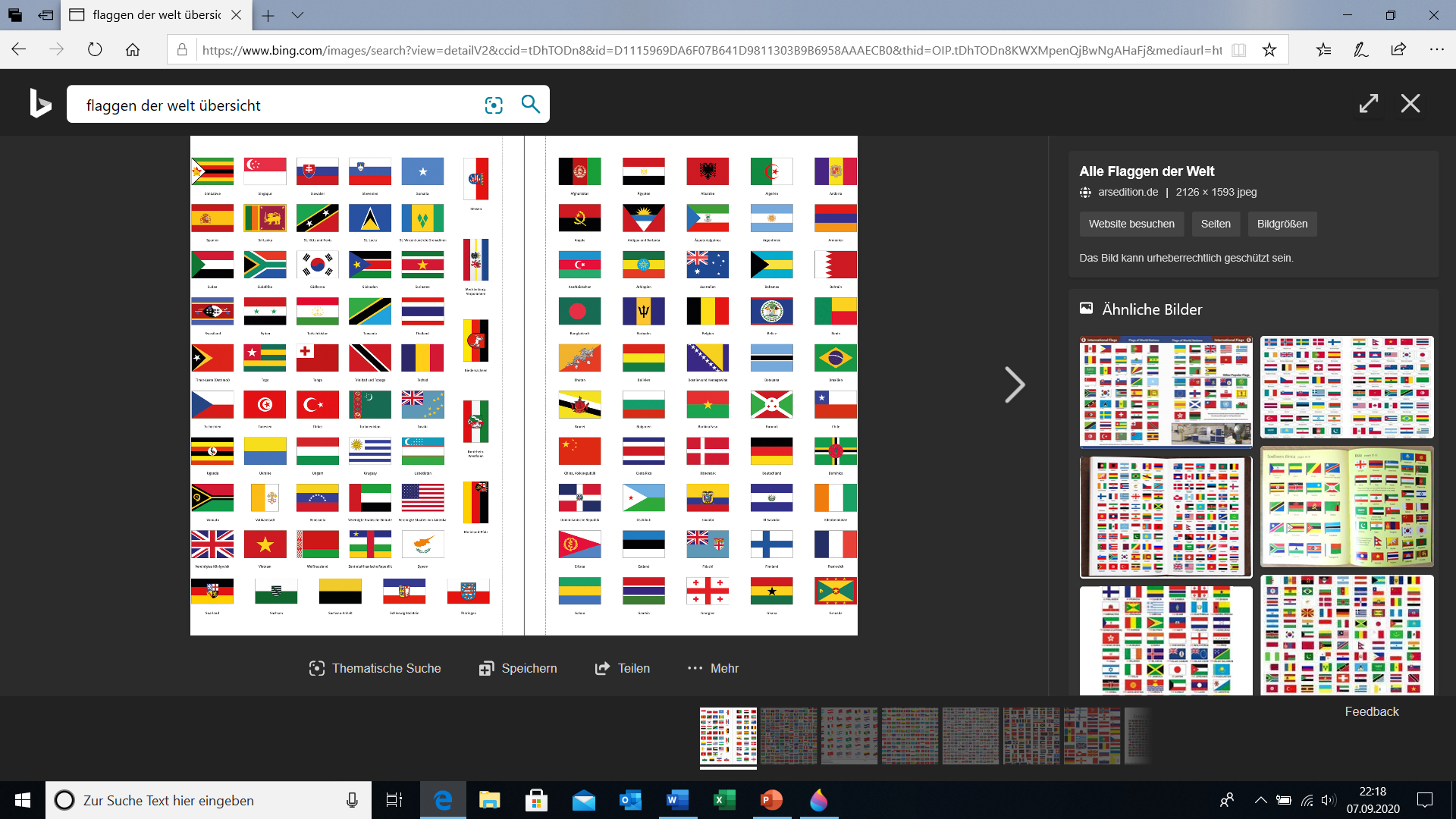 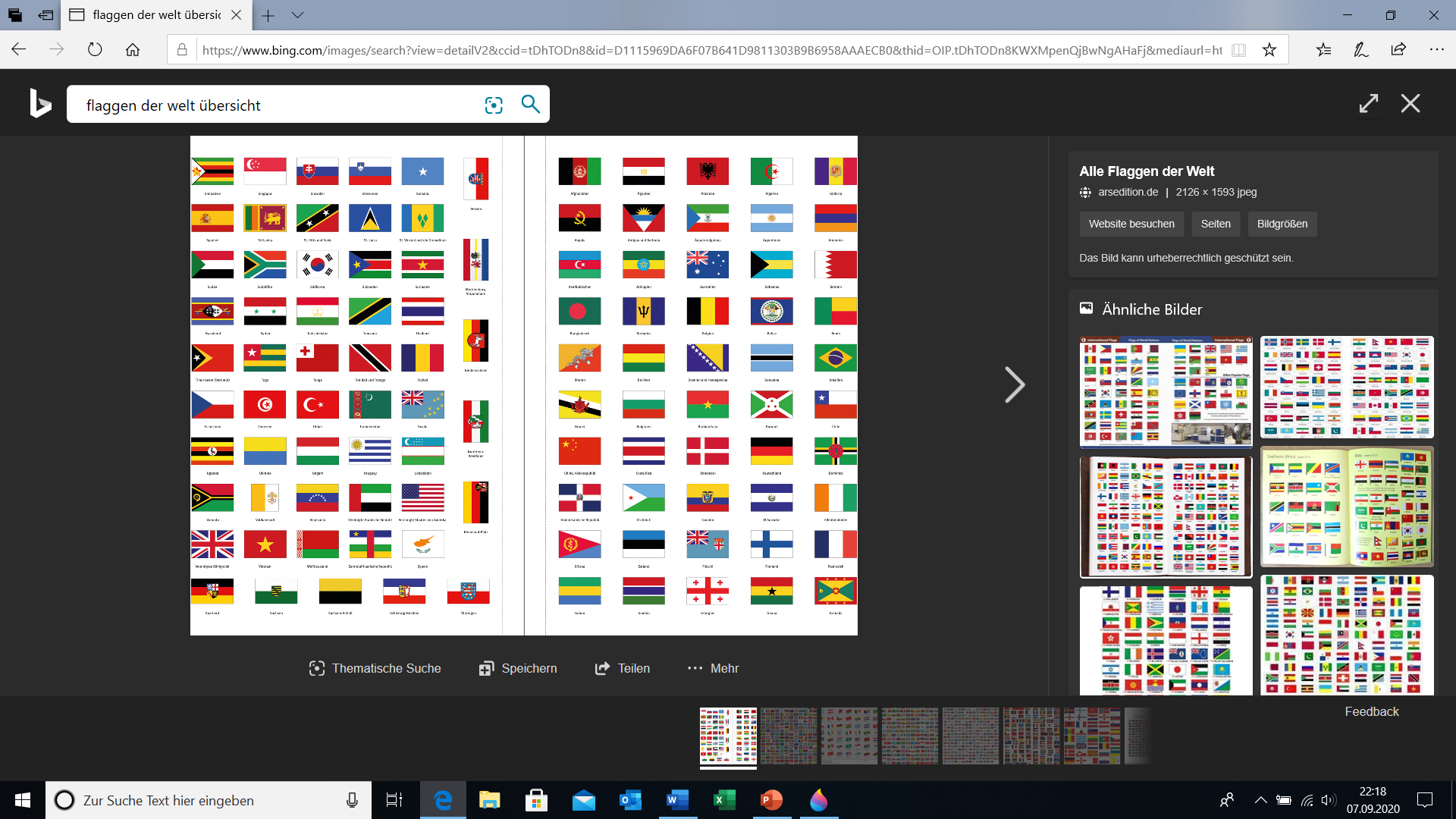 18.05.2021
Bilinguale Zertifizierung                                                                        Badouin / Schlösser / Koberstein
Ausgangssituation und Problemlage:
Bilingualer Unterricht findet bereits seit mehreren Jahren an unseren Ausbildungsschulen statt.
LiV mit Englisch + Sachfach werden häufig in Bili eingesetzt:
fehlende Grundausbildung
mangelnde professionelle Anleitung/Unterstützung
keine Unterrichtsbesuche
kein Feedback
18.05.2021
Bilinguale Zertifizierung                                                                        Badouin / Schlösser / Koberstein
Idee:
Angebot eines Zertifizierungskurses für LiV mit Englisch (Französisch/ Spanisch)/ Muttersprachler/ LiV mit Sprachkenntnissen auf dem Niveau C1 + Sachfach
18.05.2021
Bilinguale Zertifizierung                                                                        Badouin / Schlösser / Koberstein
Ziel für die LiV:
Erweiterung der Handlungskompetenzen in dem jeweiligen Sachfach
Zertifikat für Bilinguales Unterrichten
LiV können ihren SuS einen anderen Zugang sowie interkulturelle Perspektiven zum Sachfach eröffnen
18.05.2021
Bilinguale Zertifizierung                                                                        Badouin / Schlösser / Koberstein
Voraussetzungen
Teilnahme an 3 Blöcken à 4 Stdn.

2 beratende UBe (evtl. der 2. davon in Kopplung DFB)

PFA mit Schwerpunkt Bili + Modulbeiträge möglich (zusätzlicher Vermerk auf dem Zertifikat)
Die LiV (ca. 3-6), die BiLi belegen, besuchen das DFB-Modul Fremdsprachen
18.05.2021
Bilinguale Zertifizierung                                                                        Badouin / Schlösser / Koberstein
2. HS
(Ostern bzw. Herbst)
Block III

4 Stunden


bis zu den Sommerferien bzw. 1. Februar
beratender UB II
1. HS
(vor den Herbstferien bzw. Osterferien)
Block I

4 Stunden Einführung


Hospitationsauftrag
+ Dokumentation
1. HS
(Weihnachten bzw. vor Sommerferien)
Block II

4 Stunden


Beginn 2. HS beratender UB I
ES


Infoflyer über Sprachen-Modulleiter 


Anmeldung bis Ende des ES


verbindliche Anmeldung
für die Zeit bis Ende des 2. HS
Zusatzmöglichkeit: PFA-Betreuung
DFB FS Naomi oder zusätzl UB
18.05.2021
Bilinguale Zertifizierung                                                                        Badouin / Schlösser / Koberstein
18.05.2021
Bilinguale Zertifizierung                                                                        Badouin / Schlösser / Koberstein